Core Methods in Educational Data Mining
EDUC 545Spring 2017
Questions about the HW?
Correlation Mining
The simplest form of relationship mining
What is a post-hoc control, and why do we need it?
Questions about FDR vs FWER?
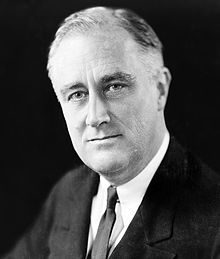 Questions about Bonferroni?
Questions about Stigler’s Law of Eponomy?
Questions about p versus q?
Questions about p versus q?
p = probability that the results could have occurred if there were only random events going on

q = probability that the current test is a false discovery, given the post-hoc adjustment
Other questions about post-hoc controls?
Questions about ideas behind causal data mining?
Fancsali (2013) Example
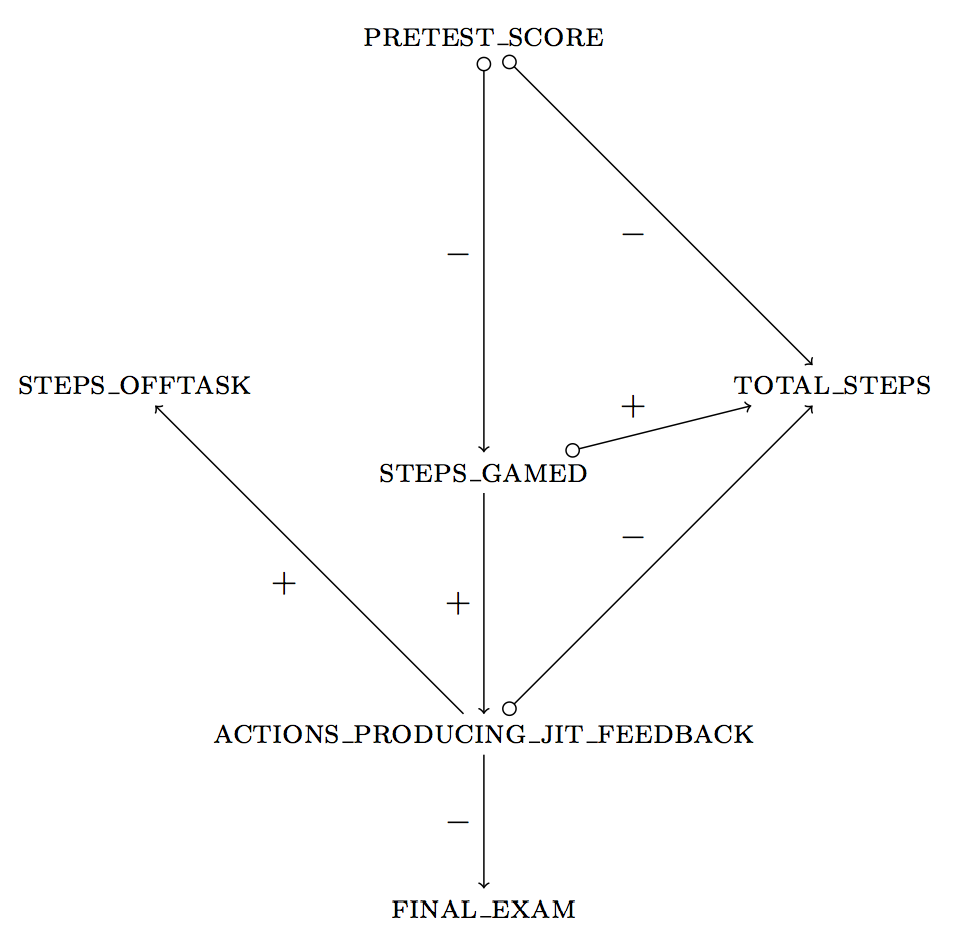 This example uses an algorithm that allows for
unmeasured common causes of measured
variables.pretest_score  total_steps can signify
(1) pretest_score is a cause of total_steps;
(2) pretest_score & total_steps share a 
	common cause; 
(3) both!
Rau & Scheines (2012)
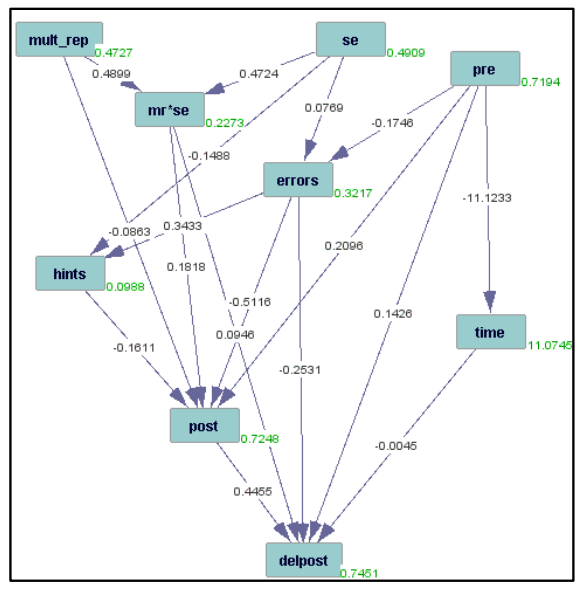 Rai et al. (2011)
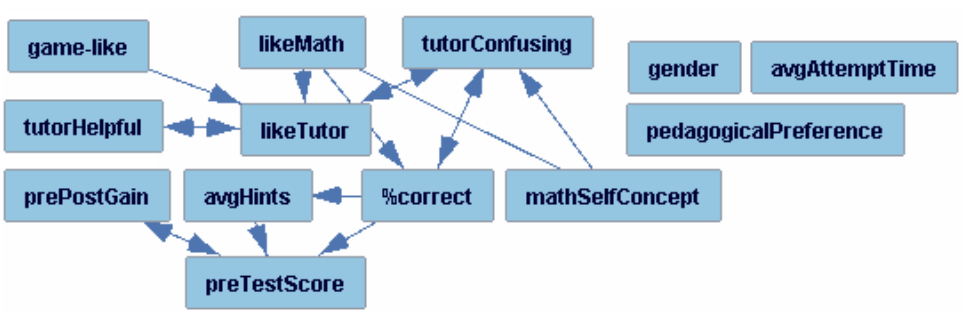 Rai et al. (2011)What’s wrong with this graph?
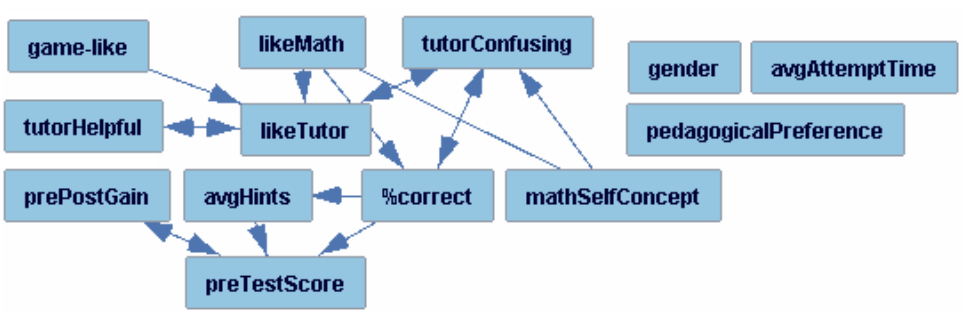 Rai et al. (2011)What’s wrong with this graph?
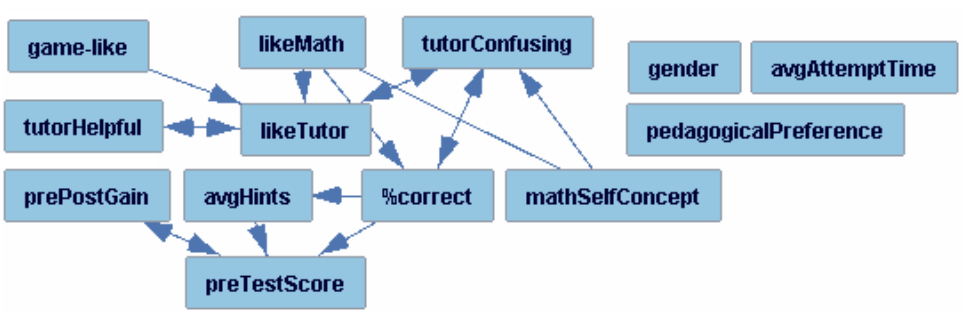 Solution
Use domain knowledge to constrain search.

The future can’t cause the past.
Result
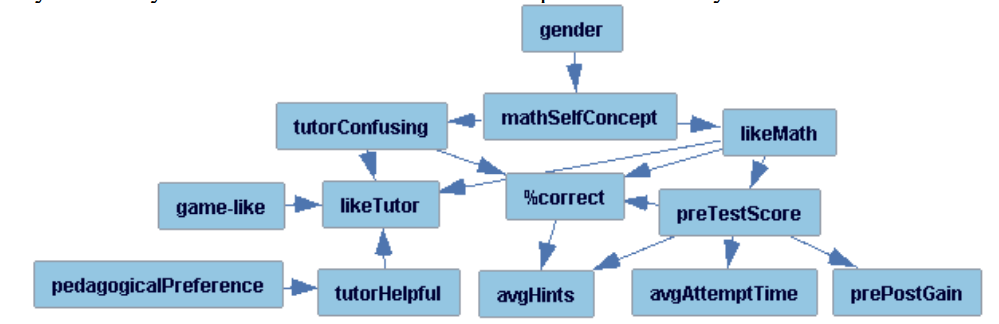 Does this seem OK?
Does this seem OK?
Or does it call the whole method into question?

If we can get future->past relationships,why should we trust any causal arrows tetrad produces?
Other questions or comments?
“Extra Slides”
Questions about Final Presentations?
Next Class
Wednesday, April 26

Baker, R.S. (2015) Big Data and Education. Ch. 5, V5. Ch. 8, V2.
Haythornthwaite, C. (2001) Exploring Multiplexity: Social Network Structures in a Computer-Supported Distance Learning Class. The Information Society: An International Journal, 17 (3), 211-226
Dawson, S. (2008) A study of the relationship between student social networks and sense of community. Educational Technology & Society, 11(3), 224-238.
Gasevic, D., Zouaq, A., & Janzen, R. (2013). "Choose Your Classmates, Your GPA Is at Stake!": The Association of Cross-Class Social Ties and Academic Performance. American Behavioral Scientist
The End